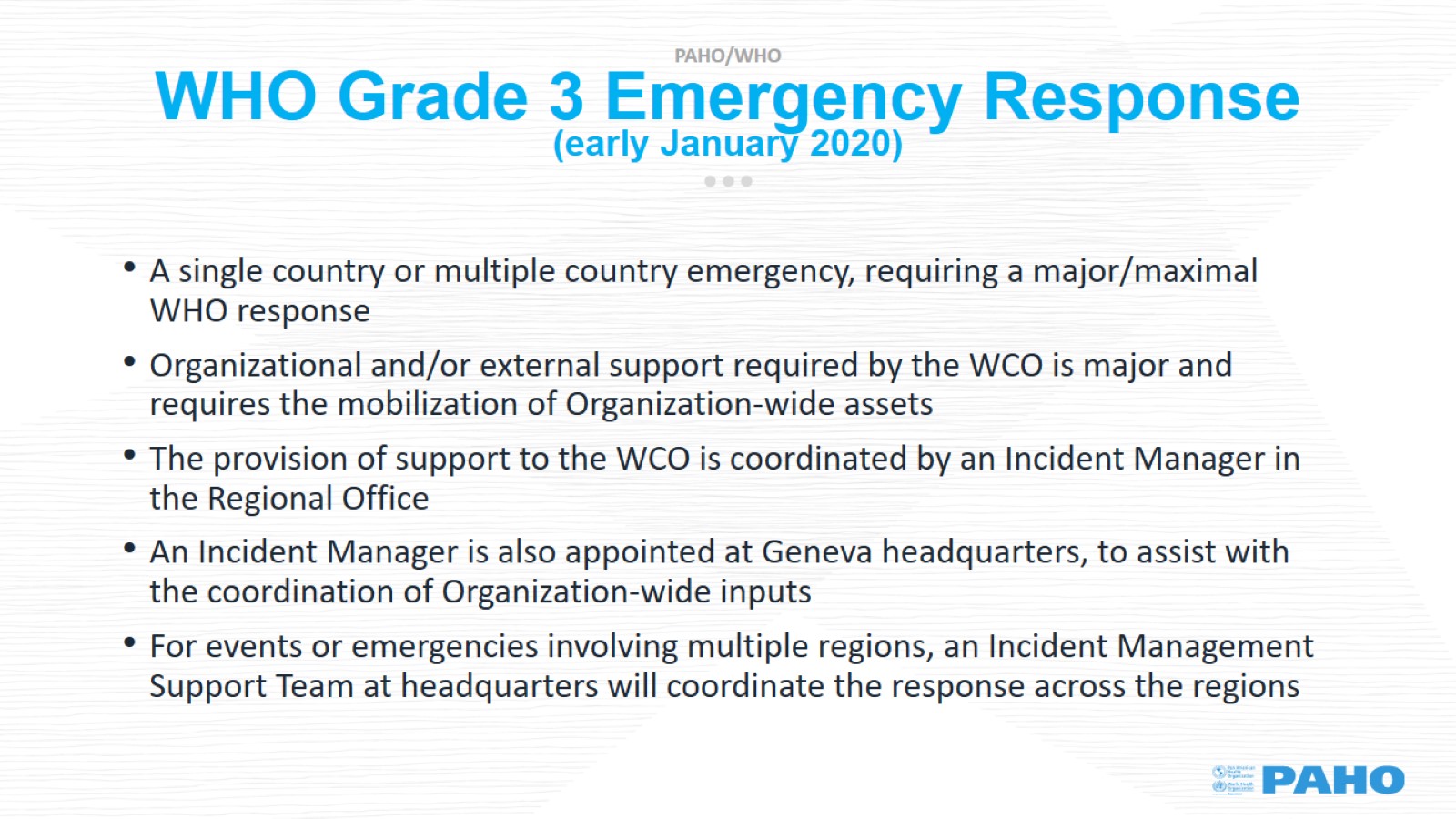 WHO Grade 3 Emergency Response(early January 2020)
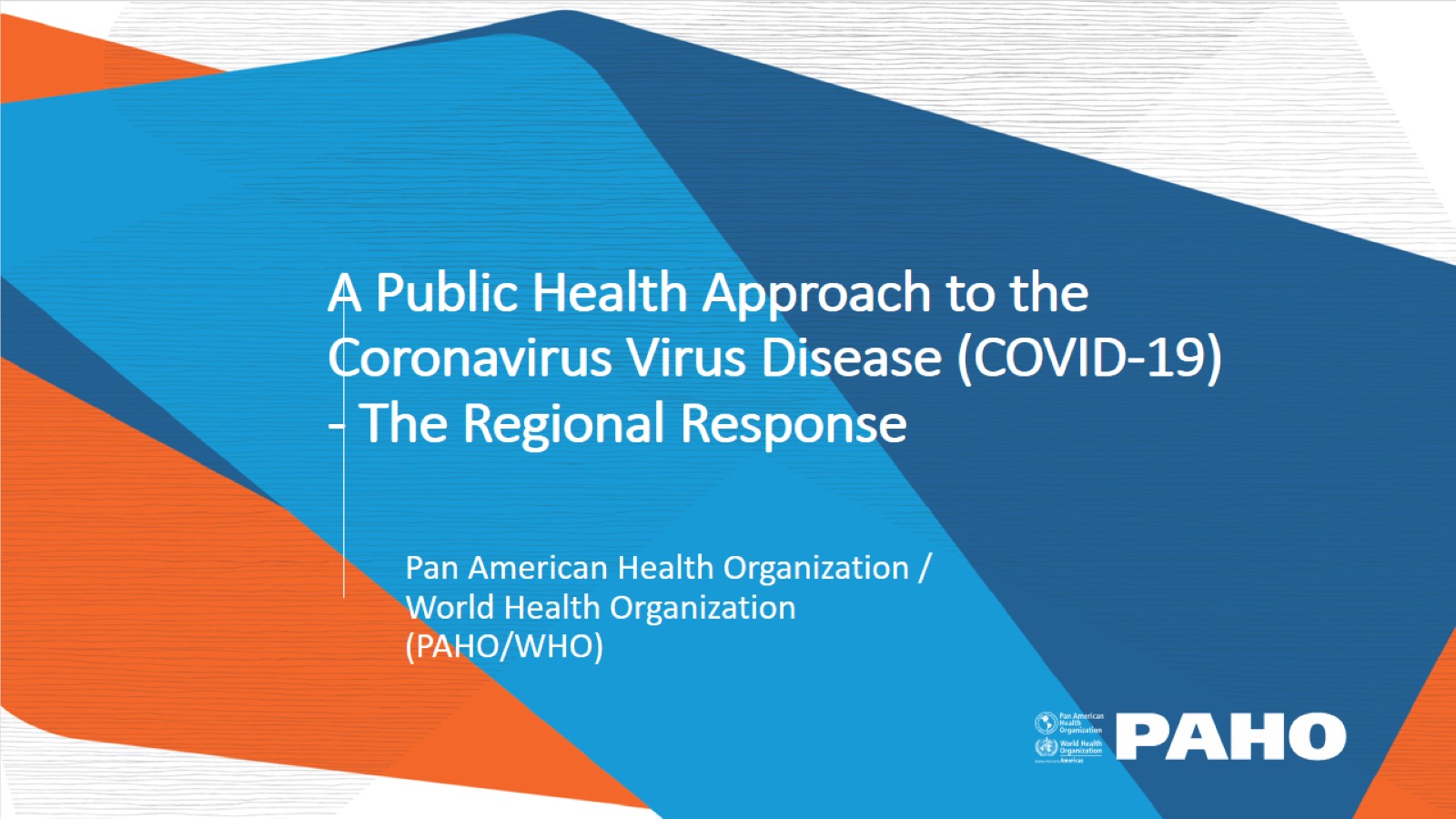 A Public Health Approach to the  Coronavirus Virus Disease (COVID-19) - The Regional Response
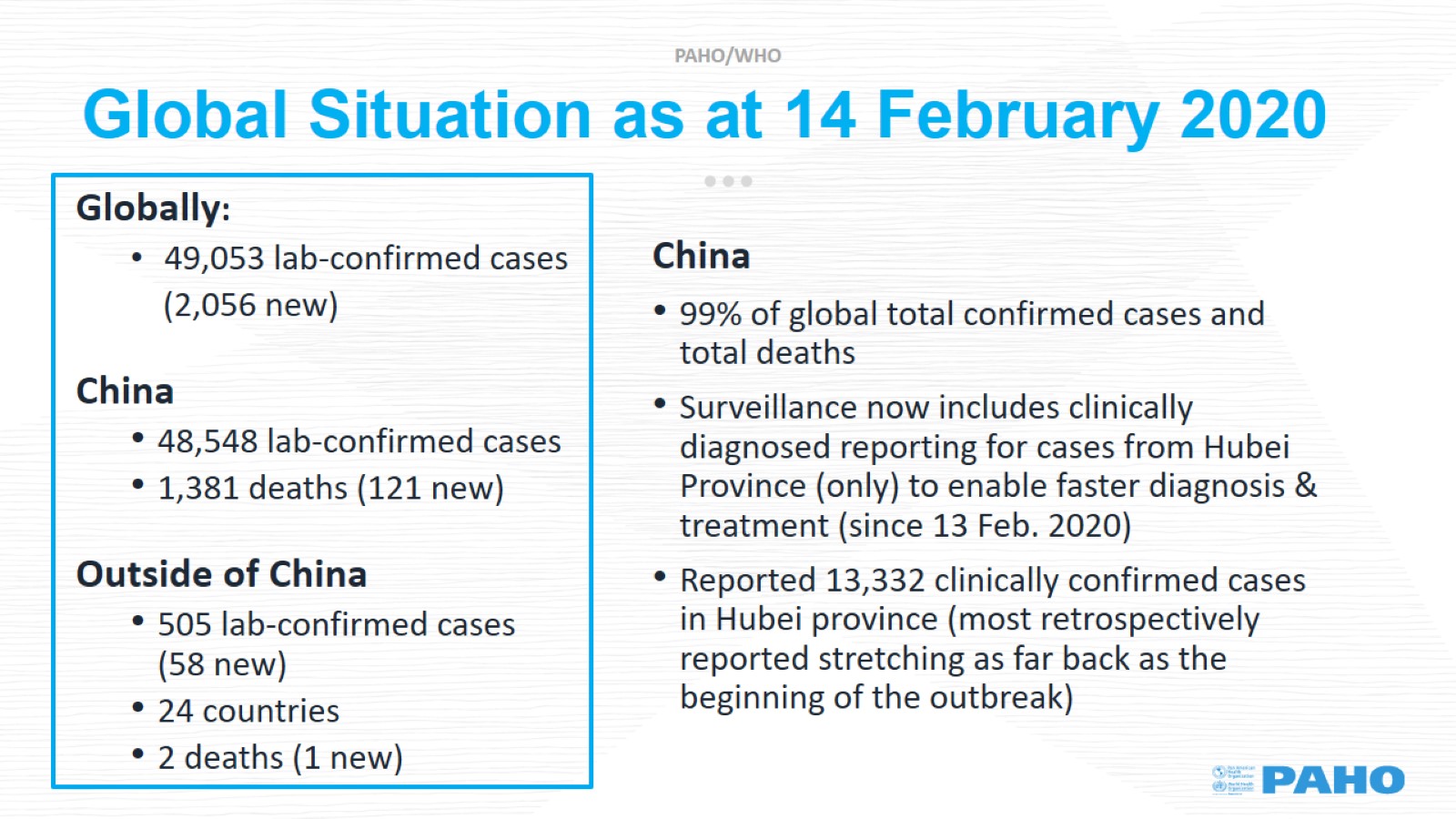 Global Situation as at 14 February 2020
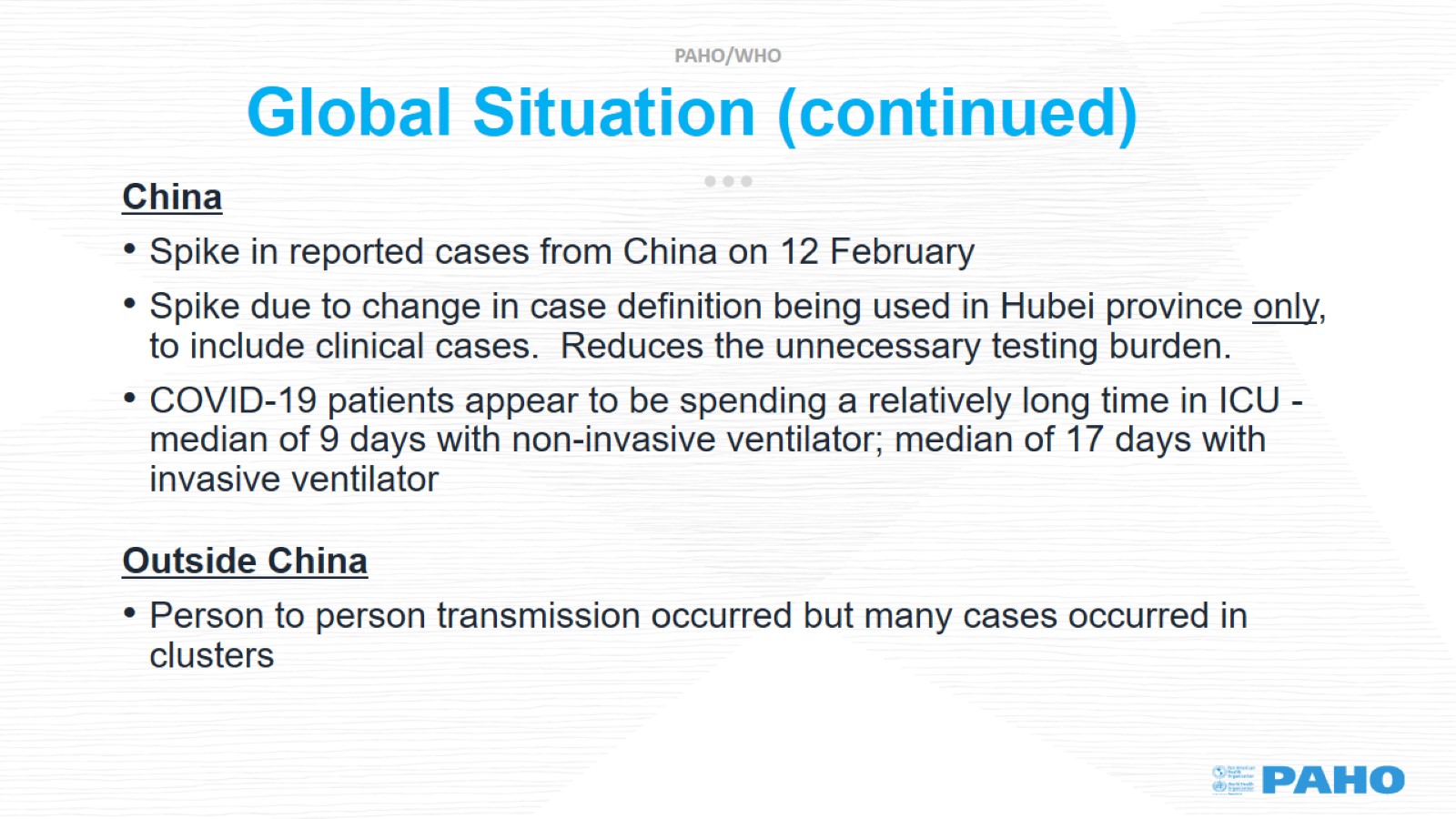 Global Situation (continued)
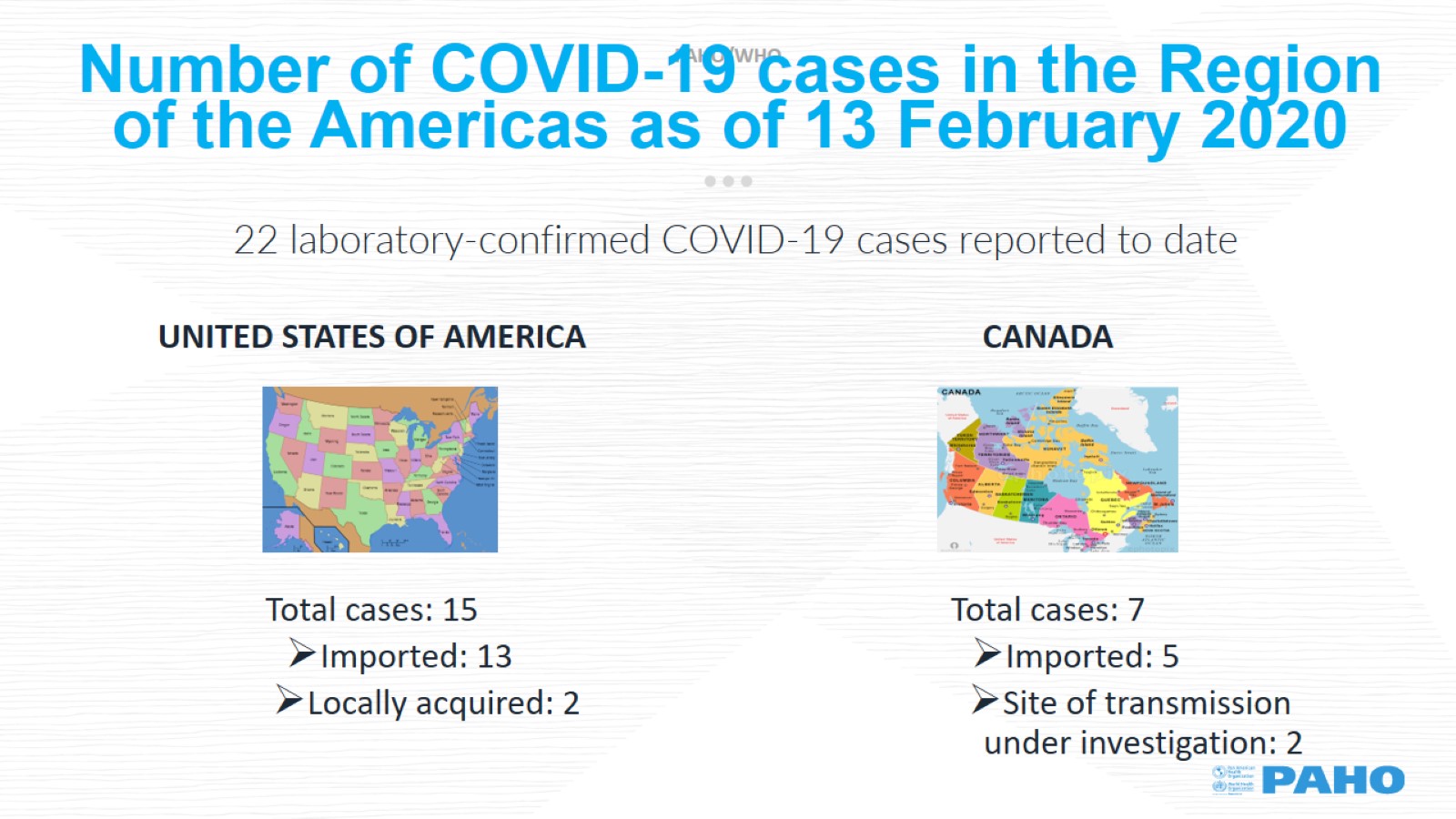 Number of COVID-19 cases in the Region of the Americas as of 13 February 2020
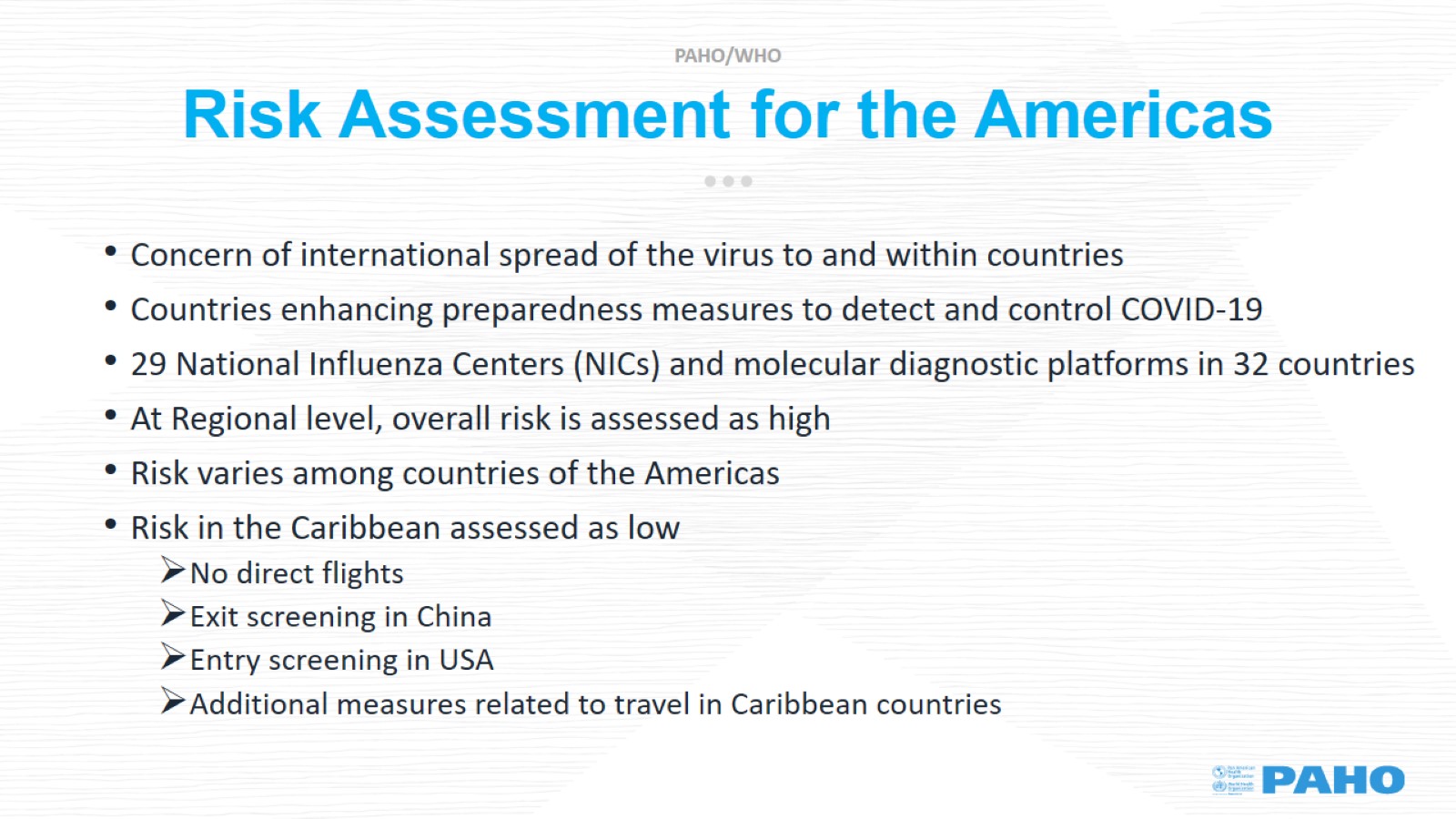 Risk Assessment for the Americas
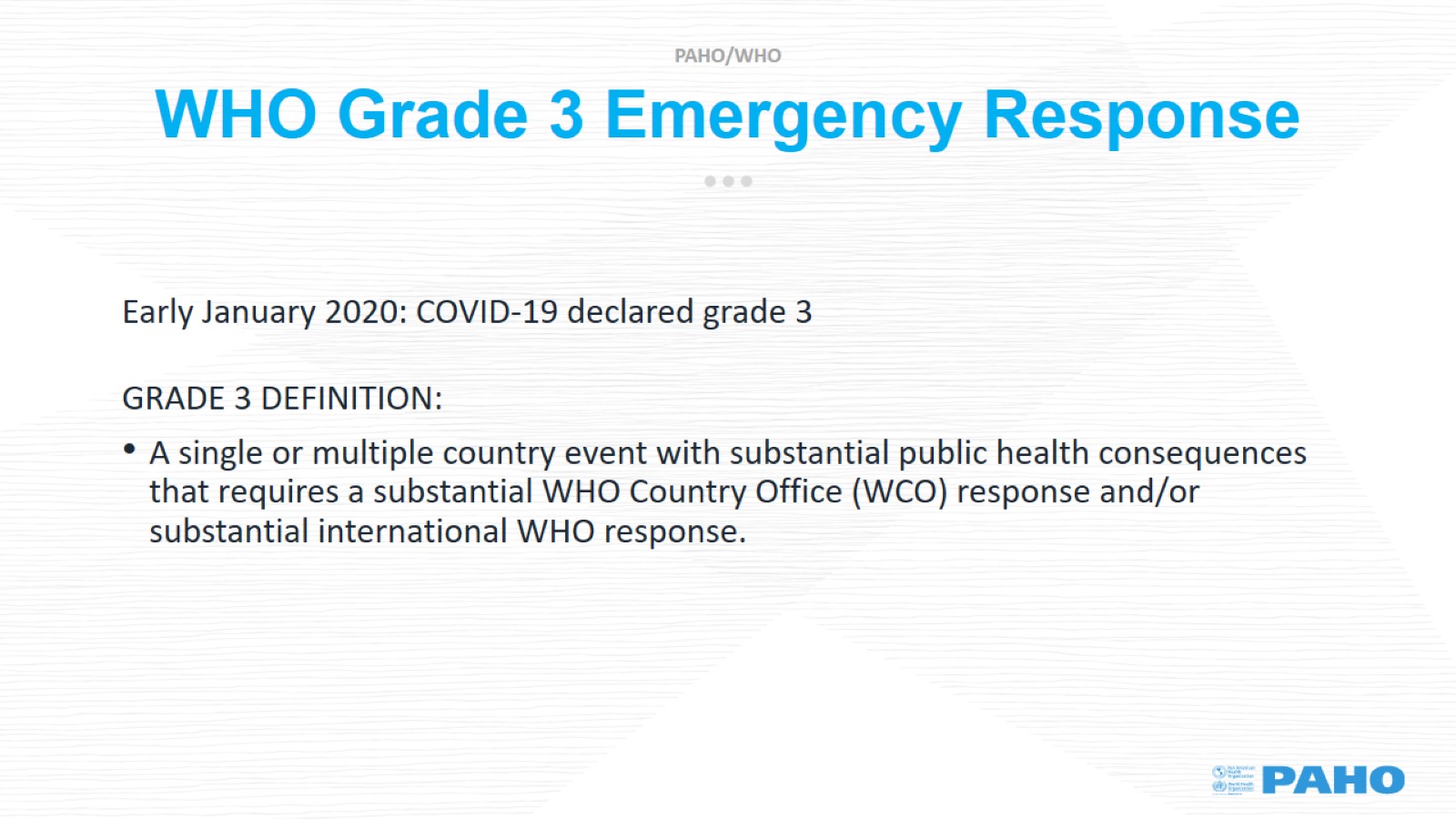 WHO Grade 3 Emergency Response
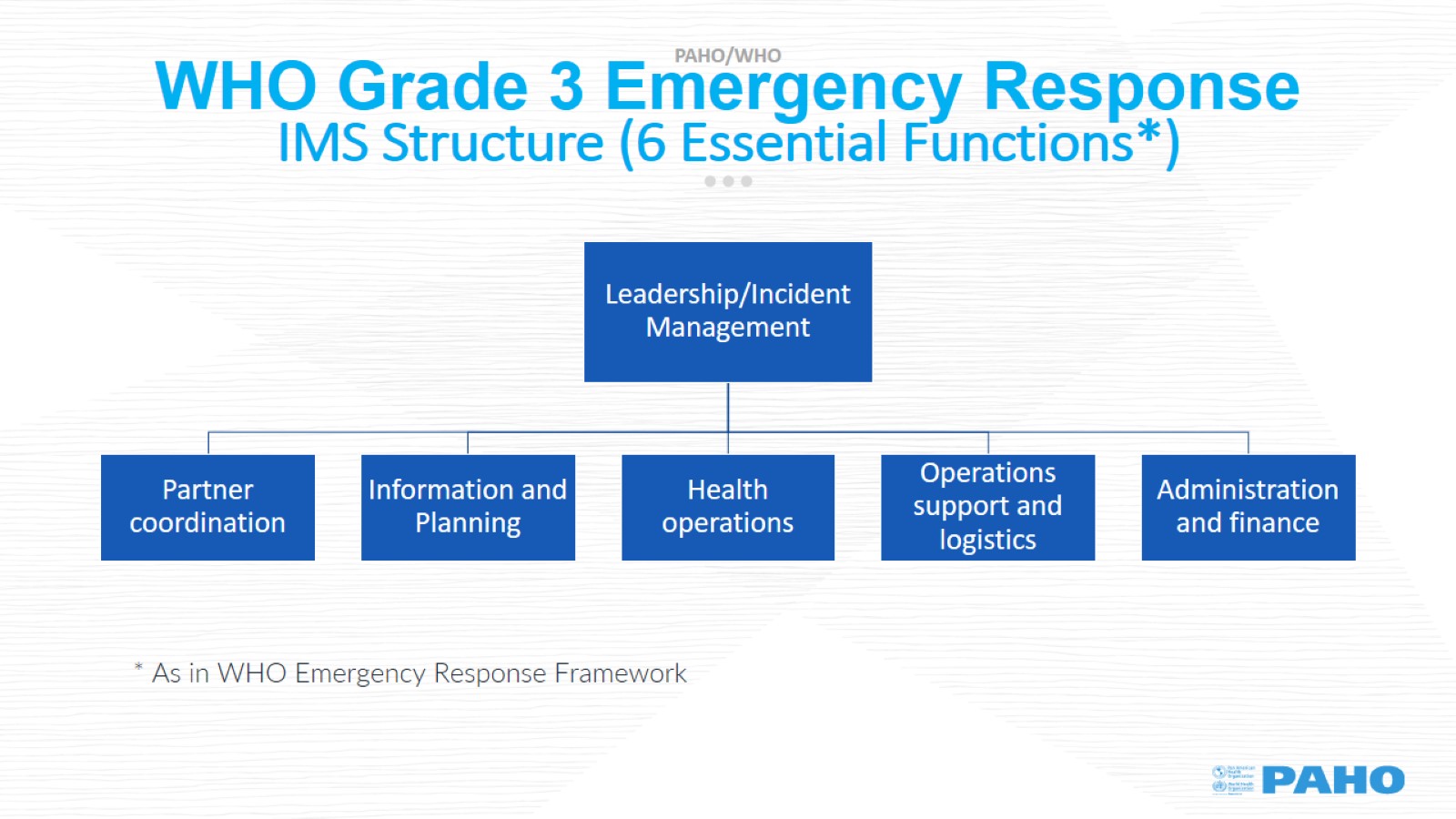 WHO Grade 3 Emergency ResponseIMS Structure (6 Essential Functions*)
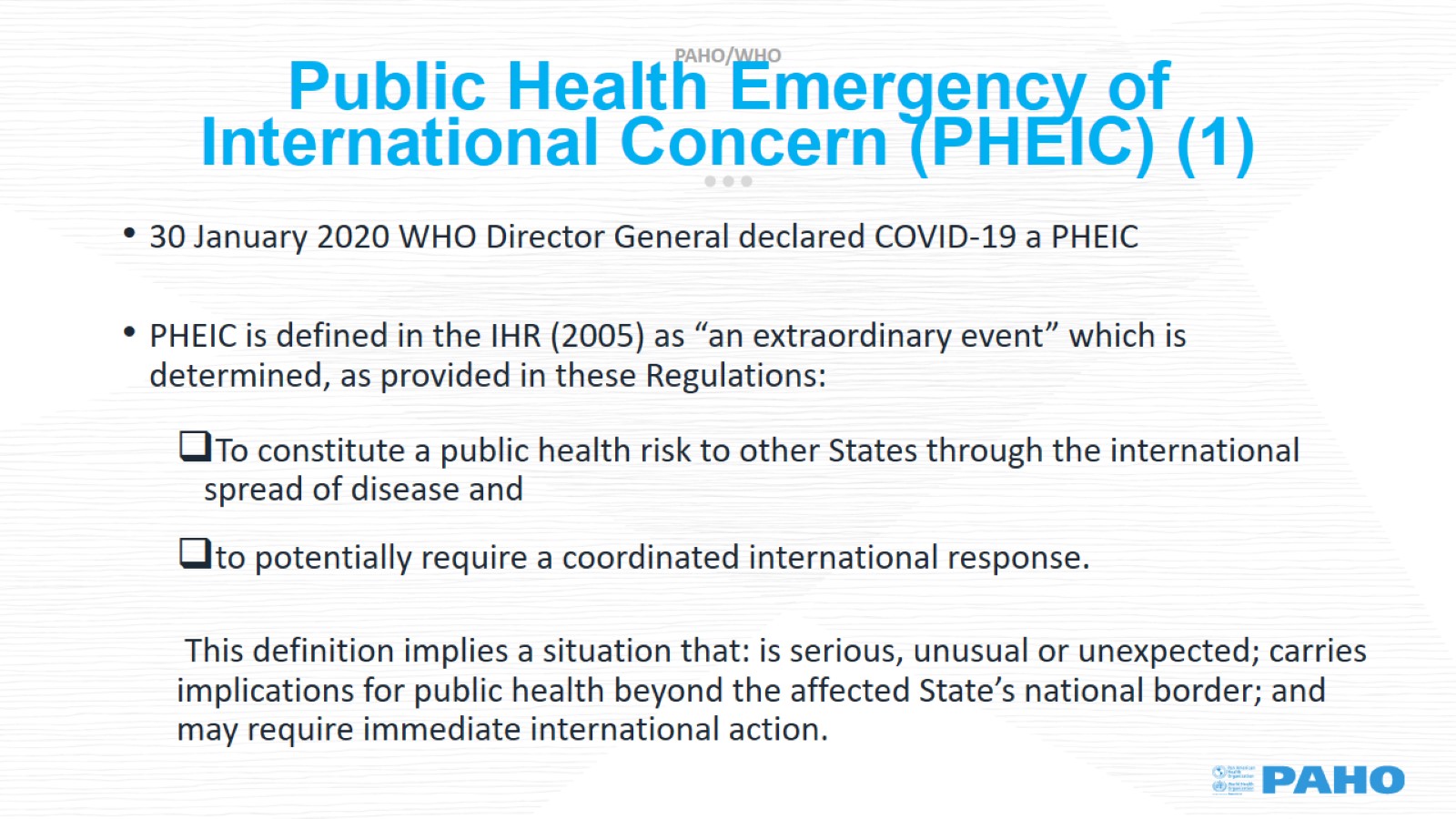 Public Health Emergency of International Concern (PHEIC) (1)
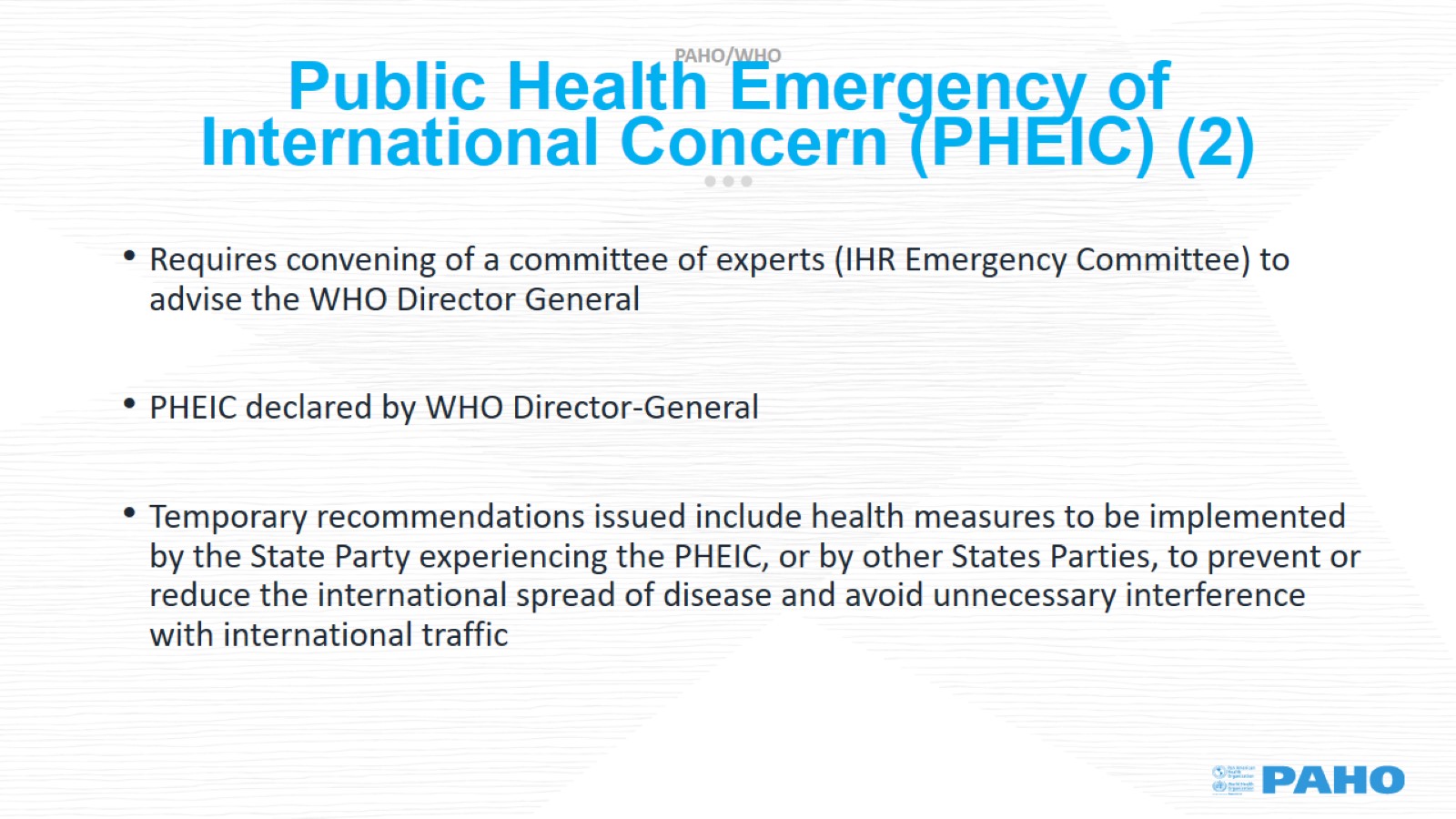 Public Health Emergency of International Concern (PHEIC) (2)
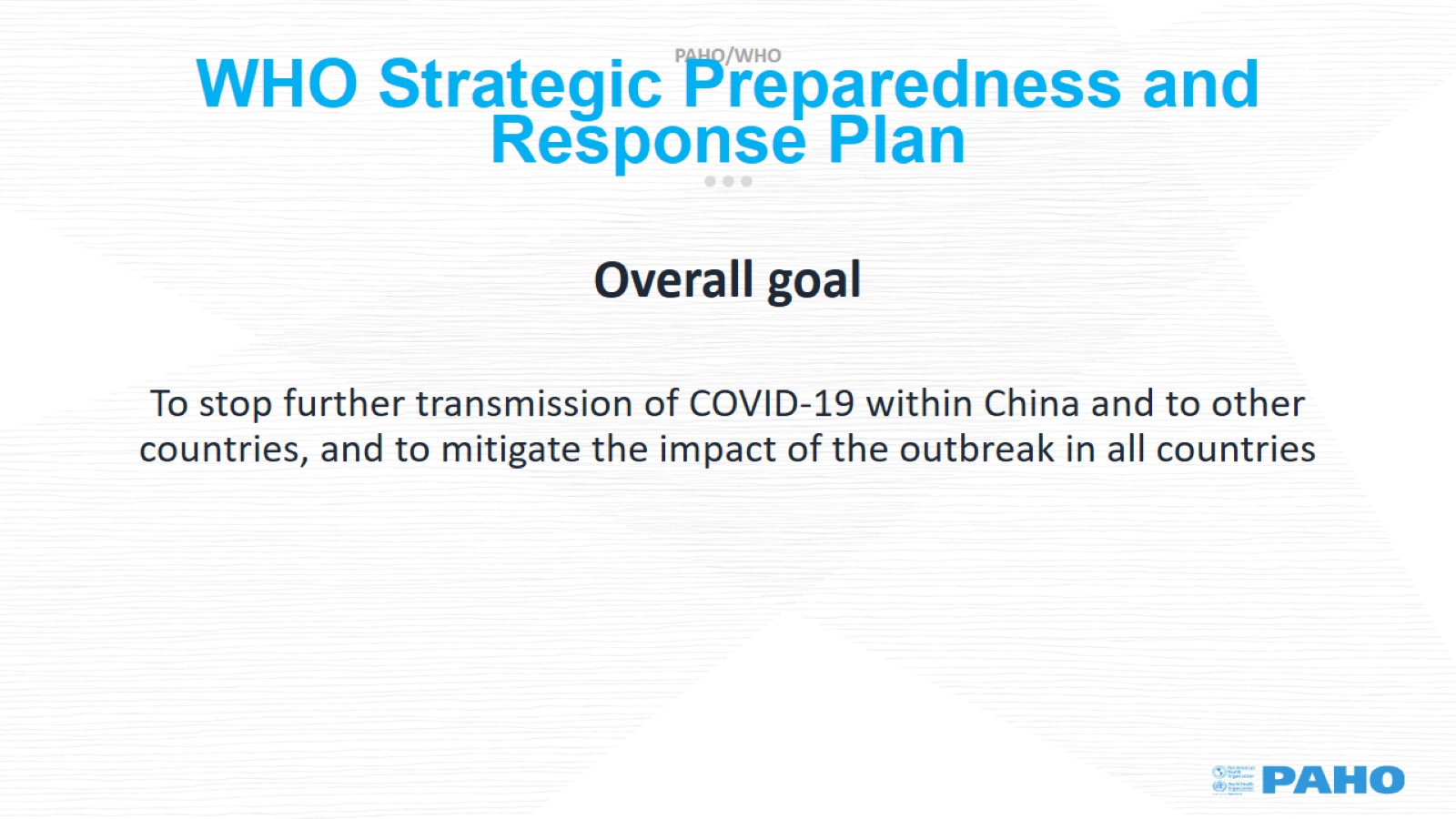 WHO Strategic Preparedness and Response Plan
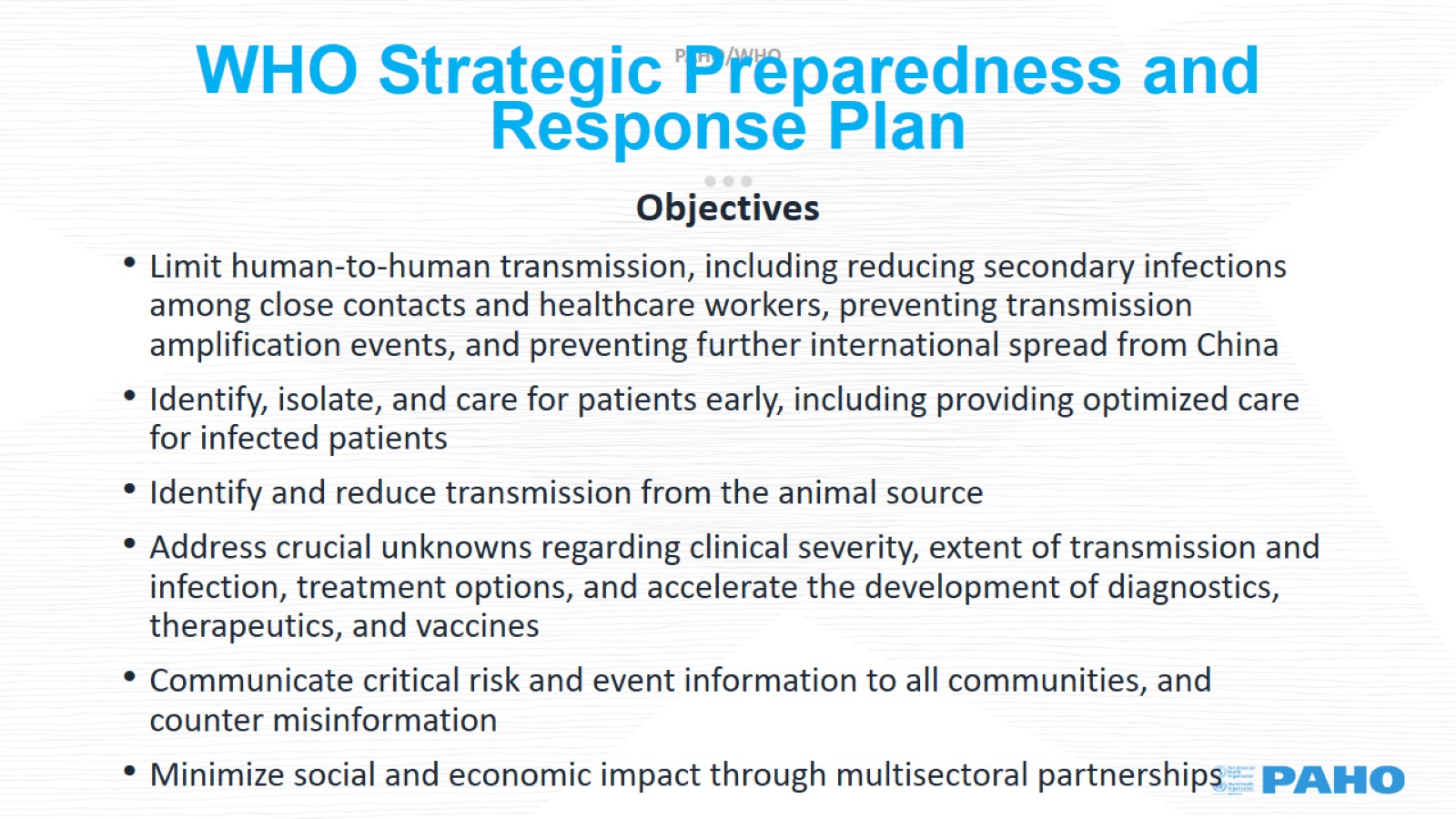 WHO Strategic Preparedness and Response Plan
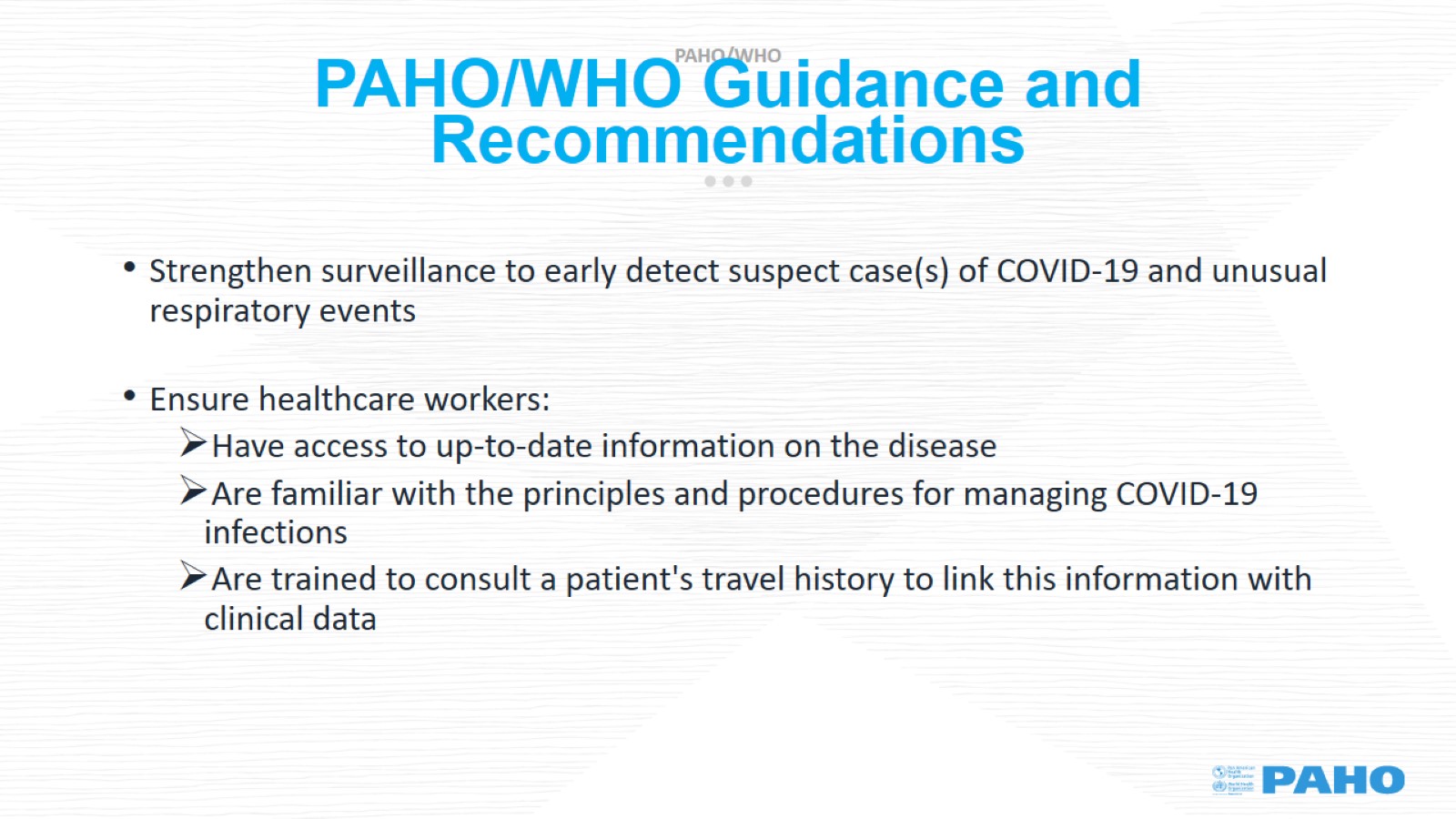 PAHO/WHO Guidance and Recommendations
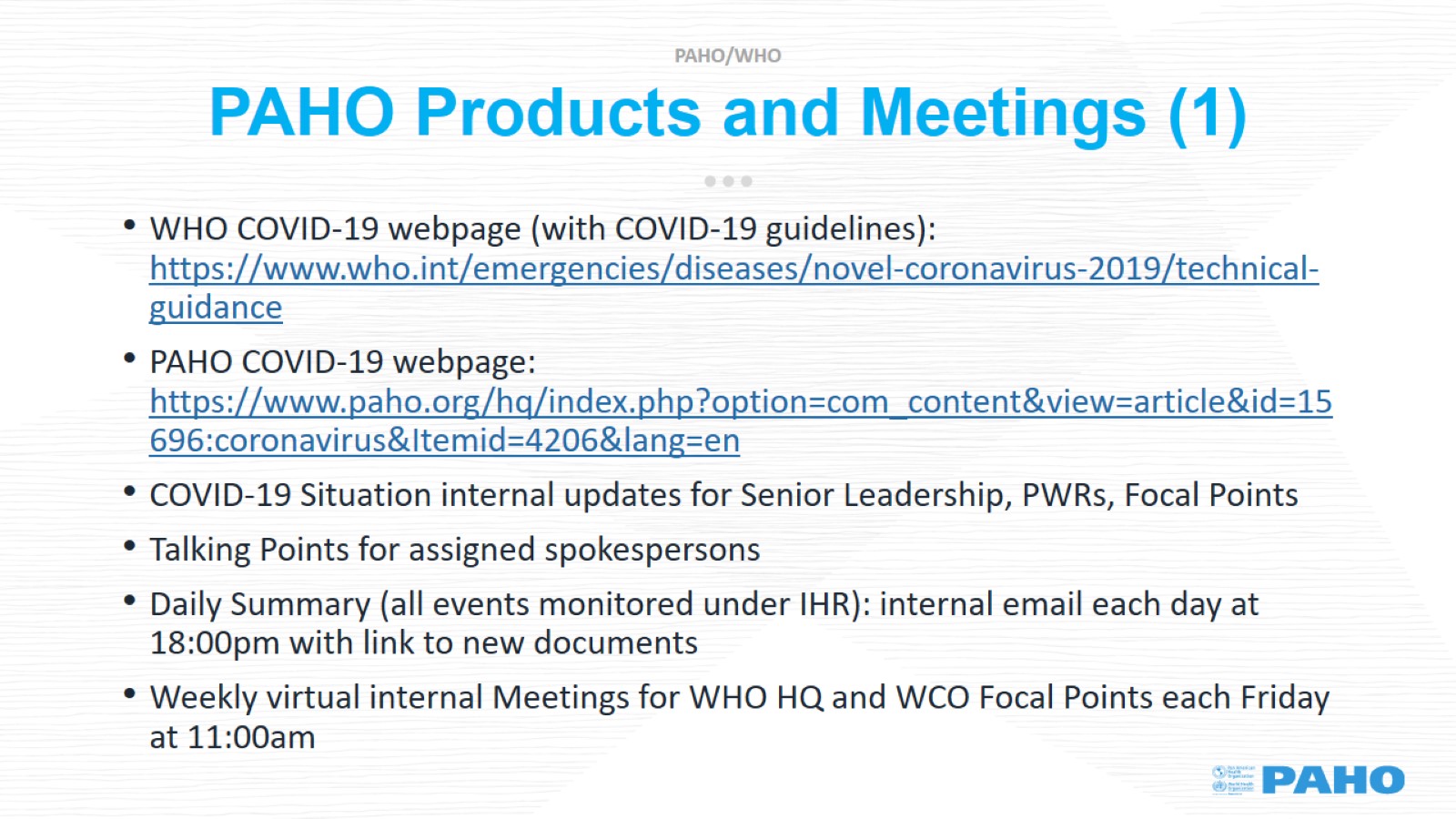 PAHO Products and Meetings (1)
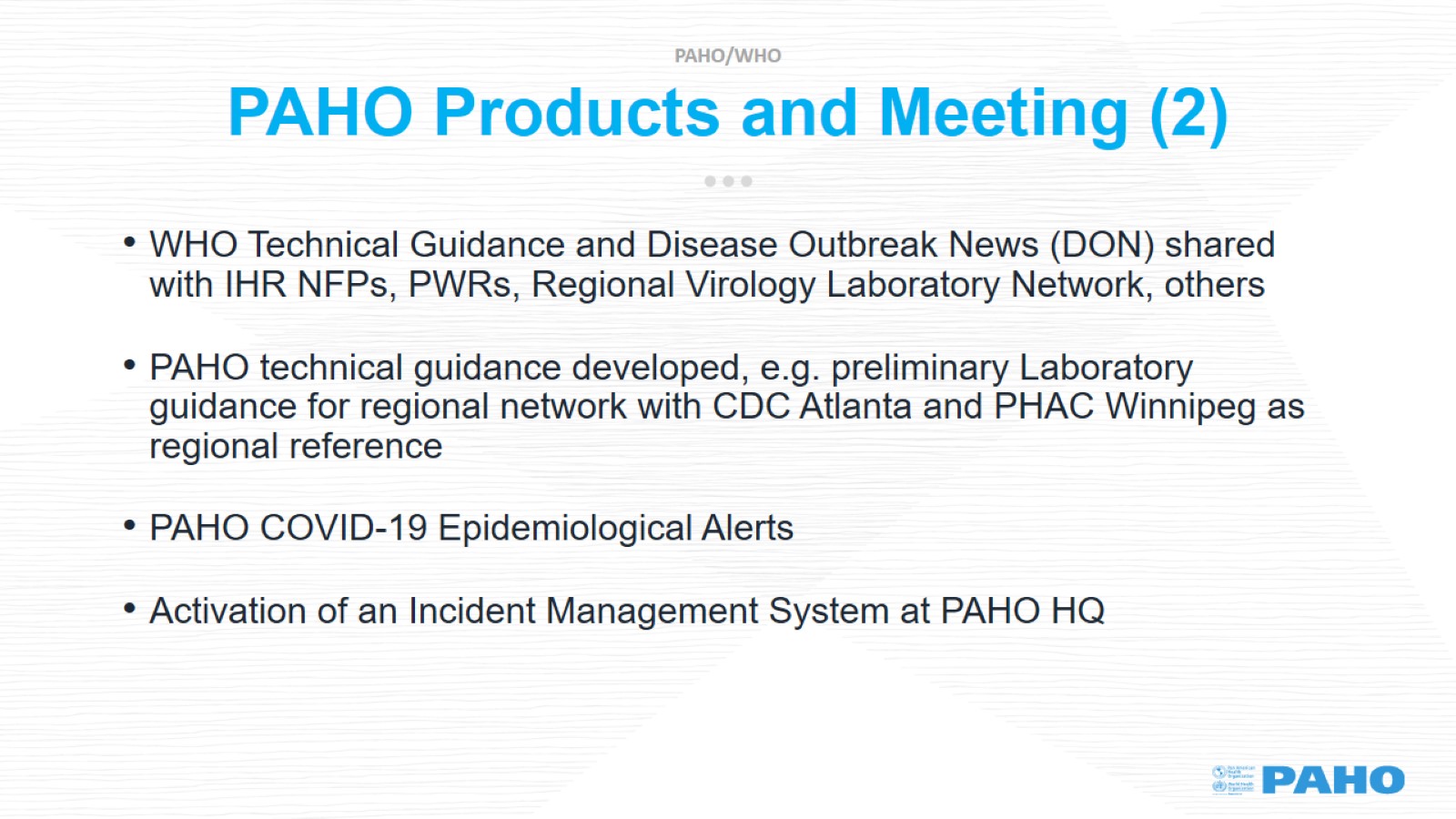 PAHO Products and Meeting (2)
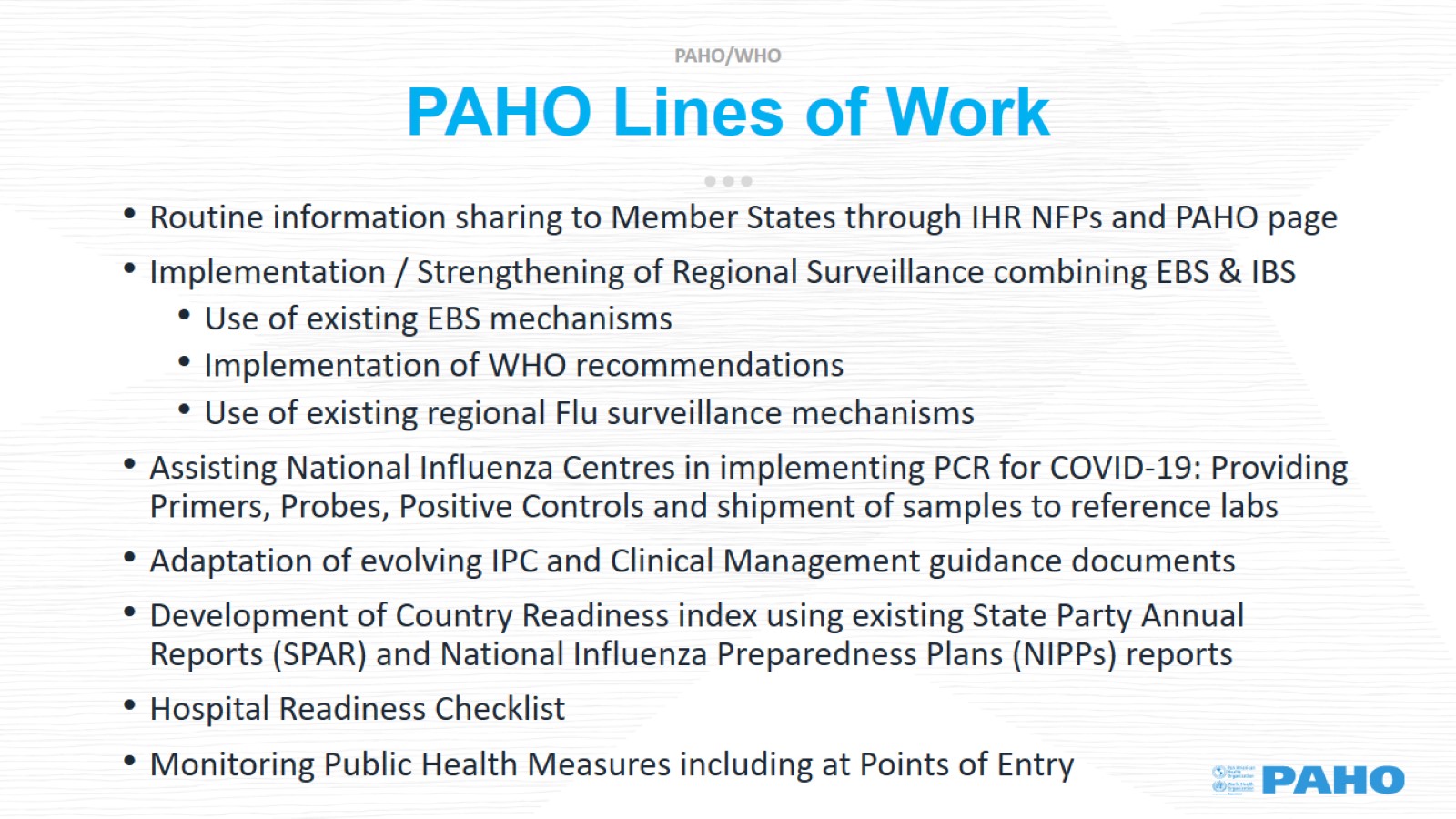 PAHO Lines of Work
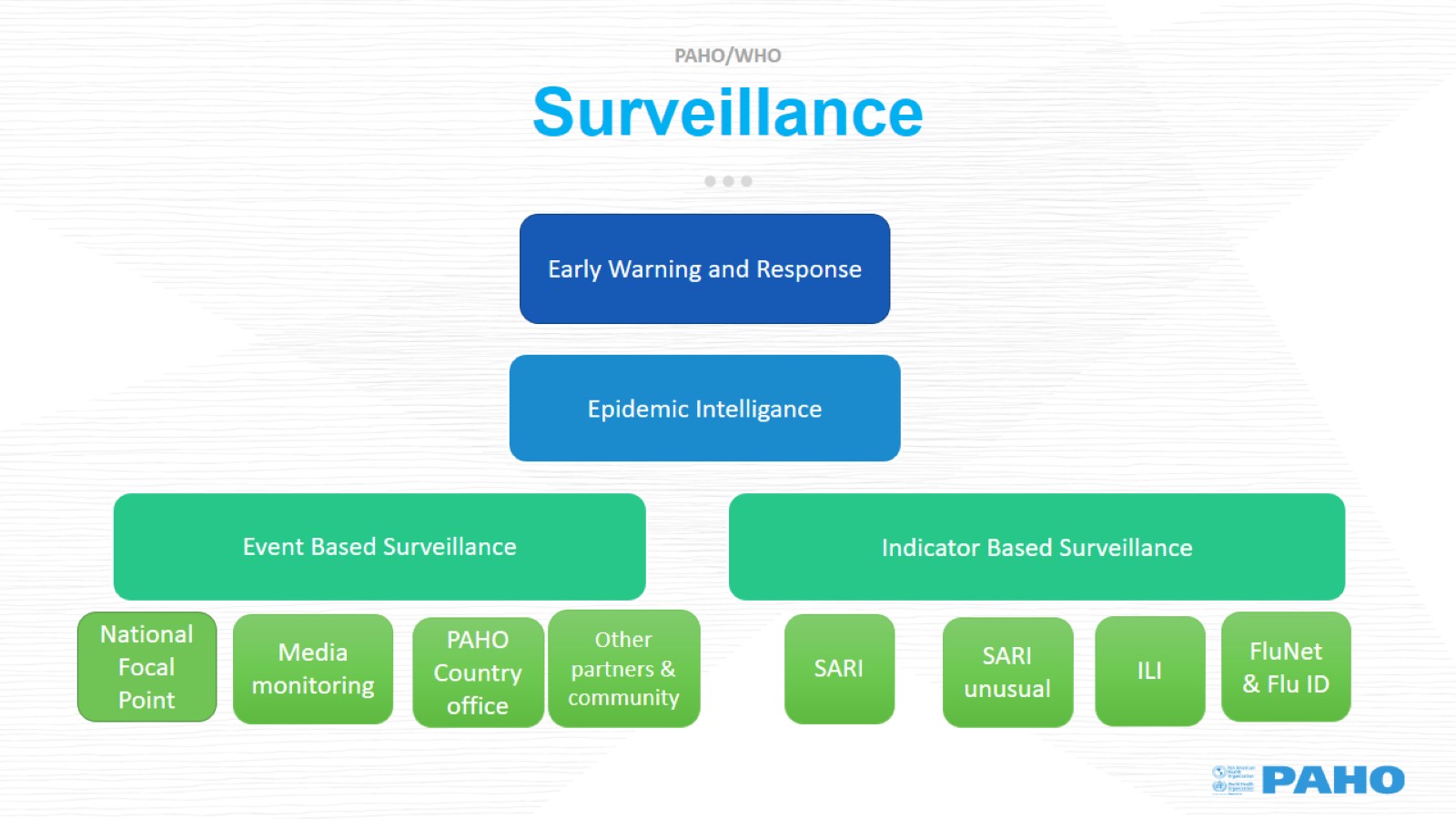 Surveillance
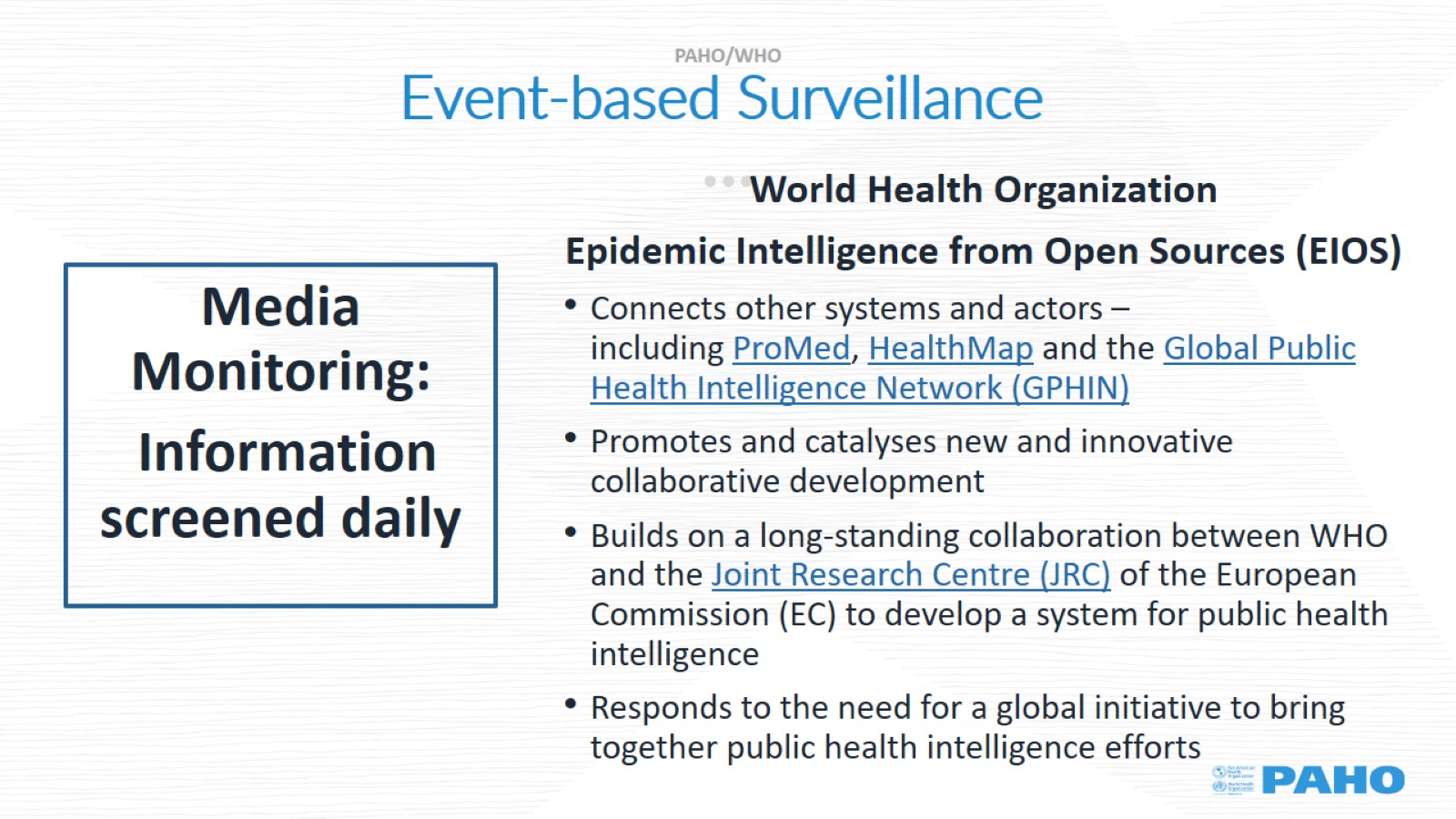 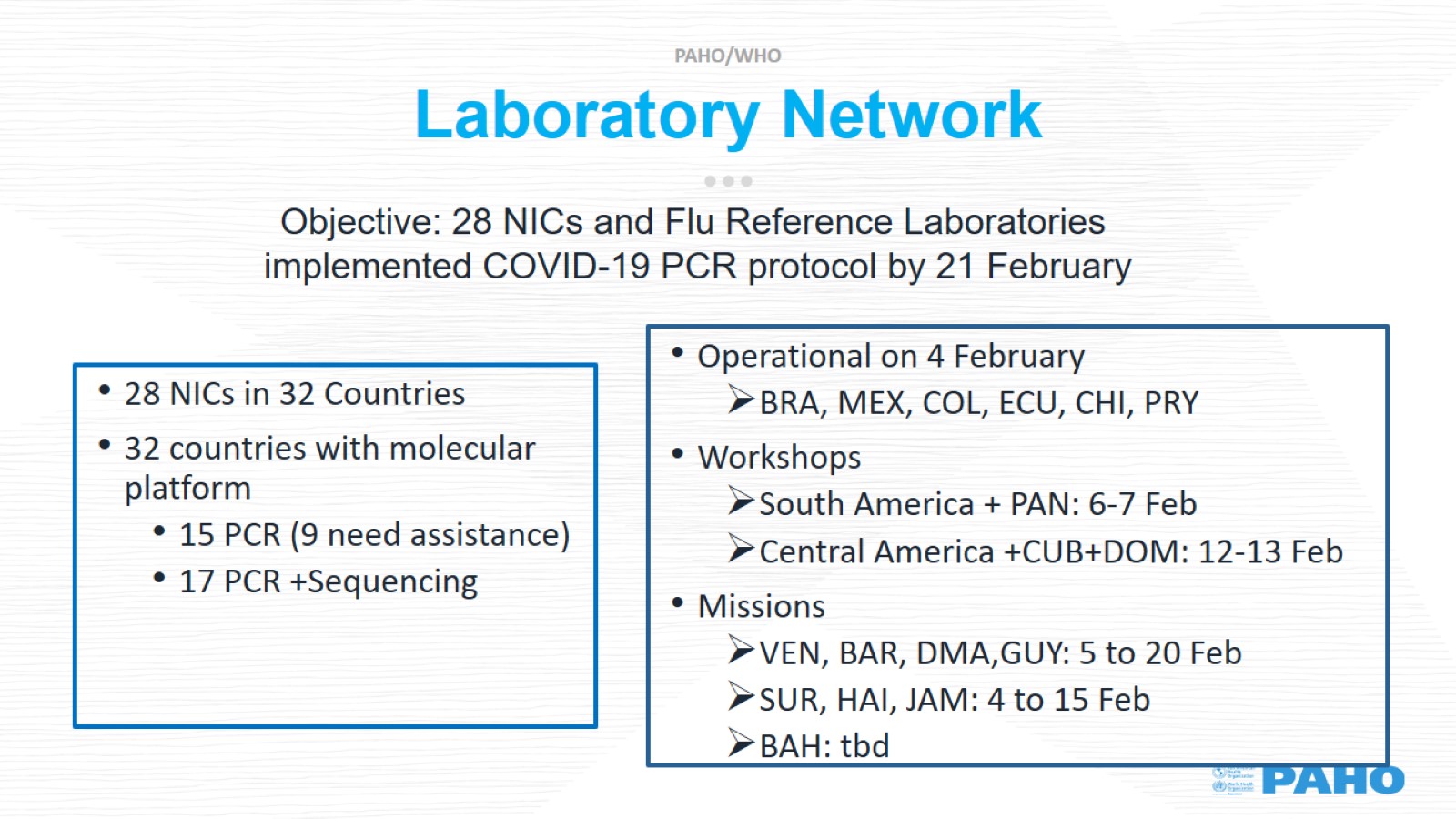 Laboratory Network
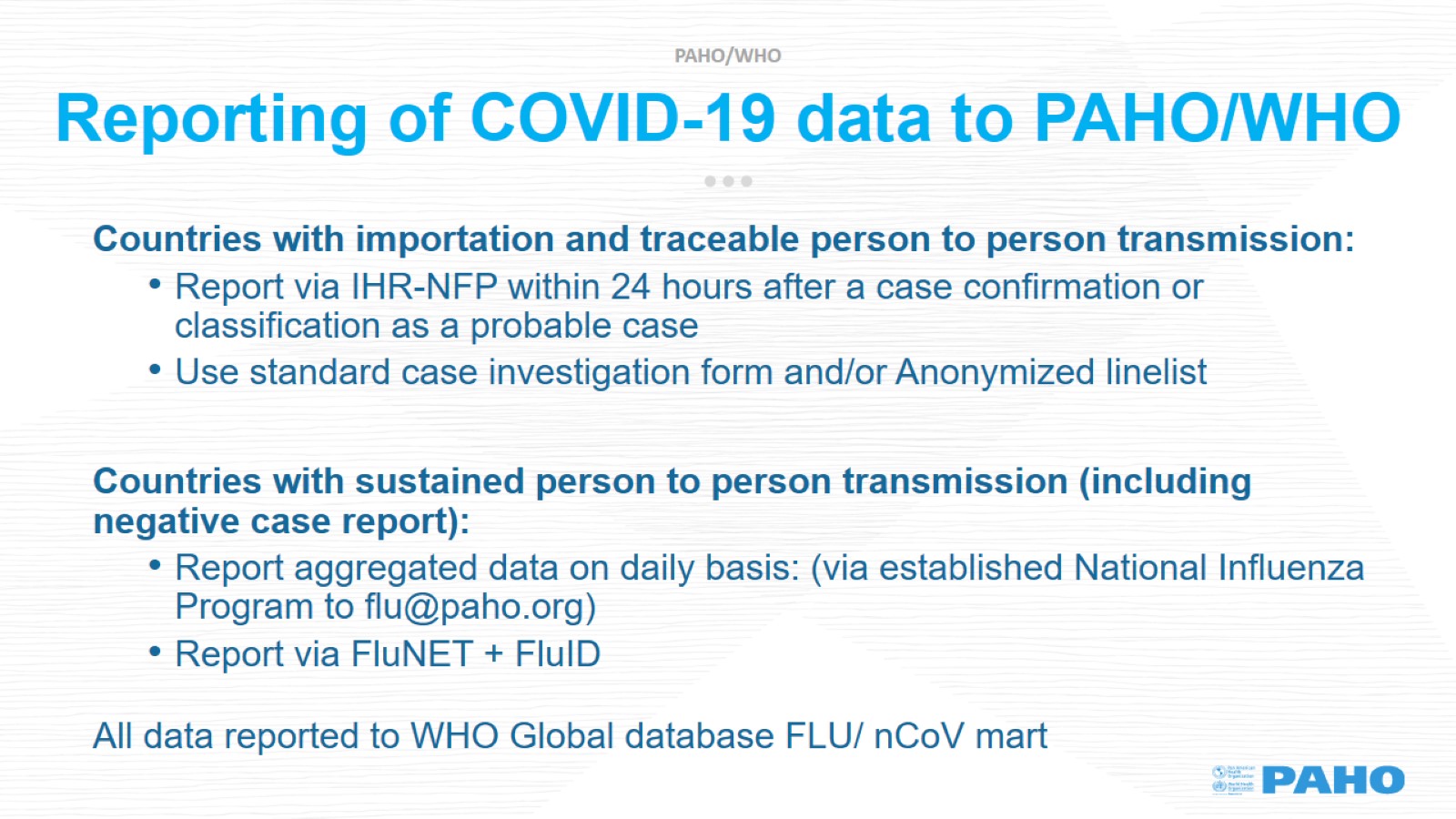 Reporting of COVID-19 data to PAHO/WHO
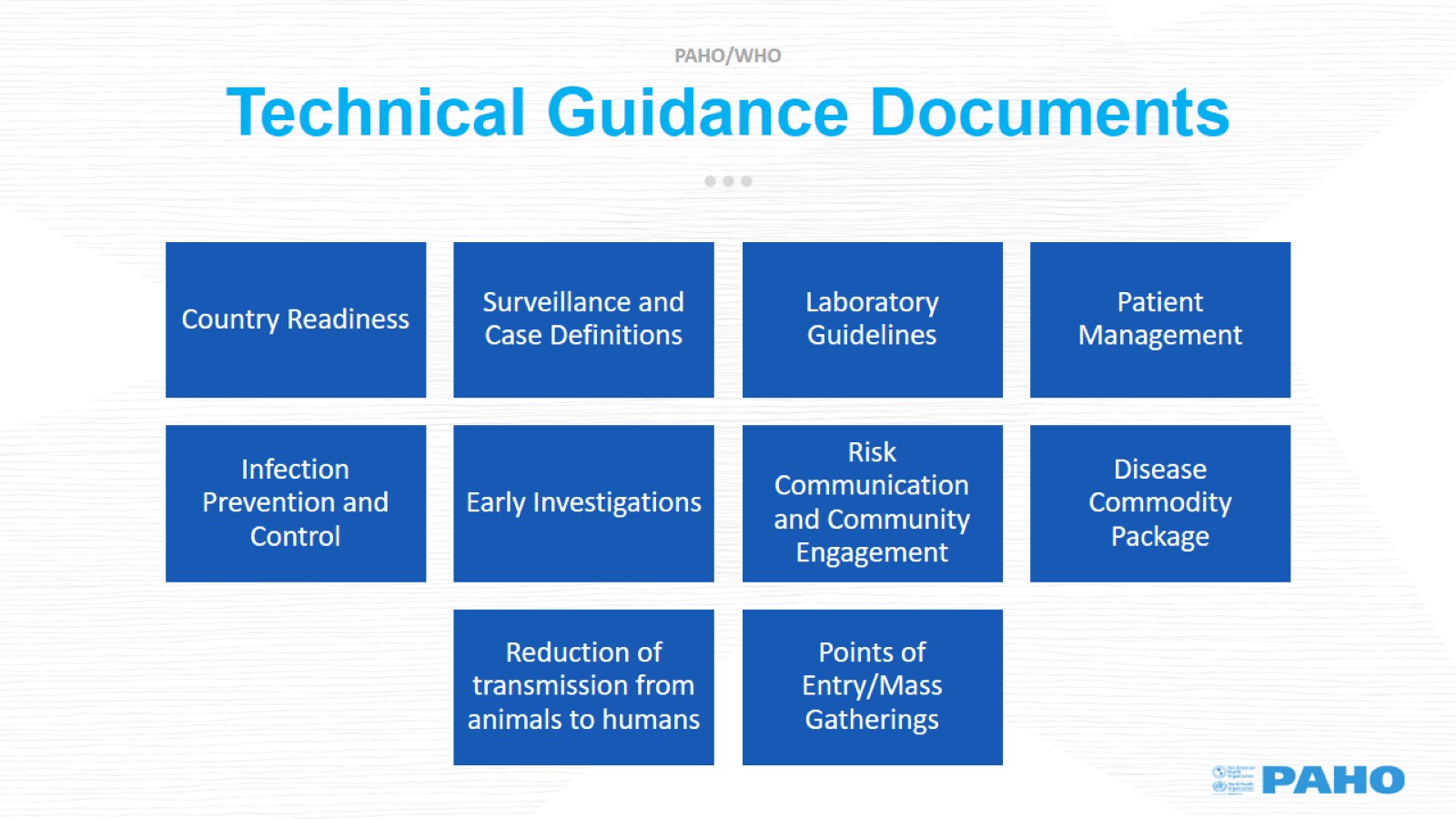 Technical Guidance Documents
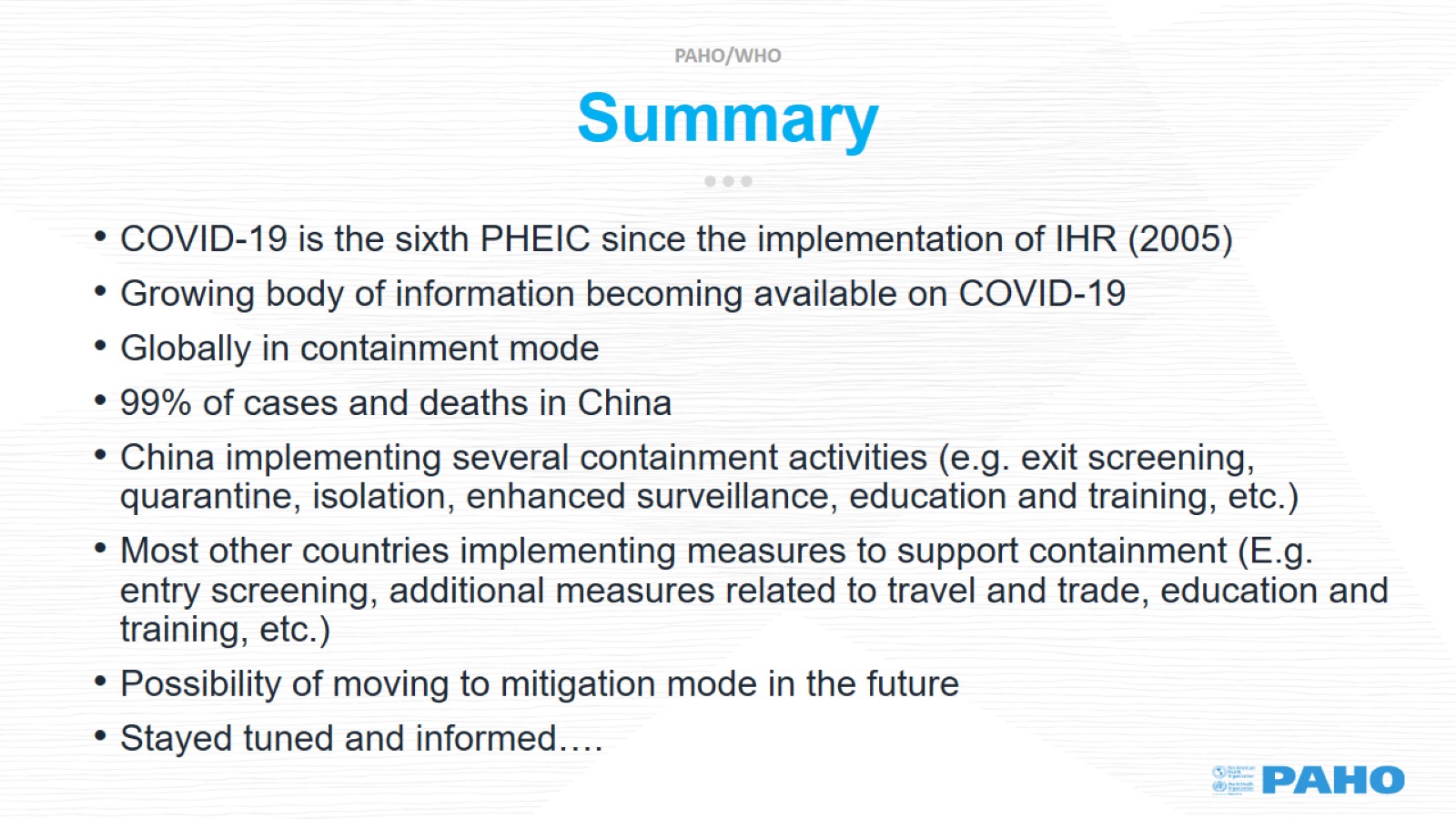 Summary
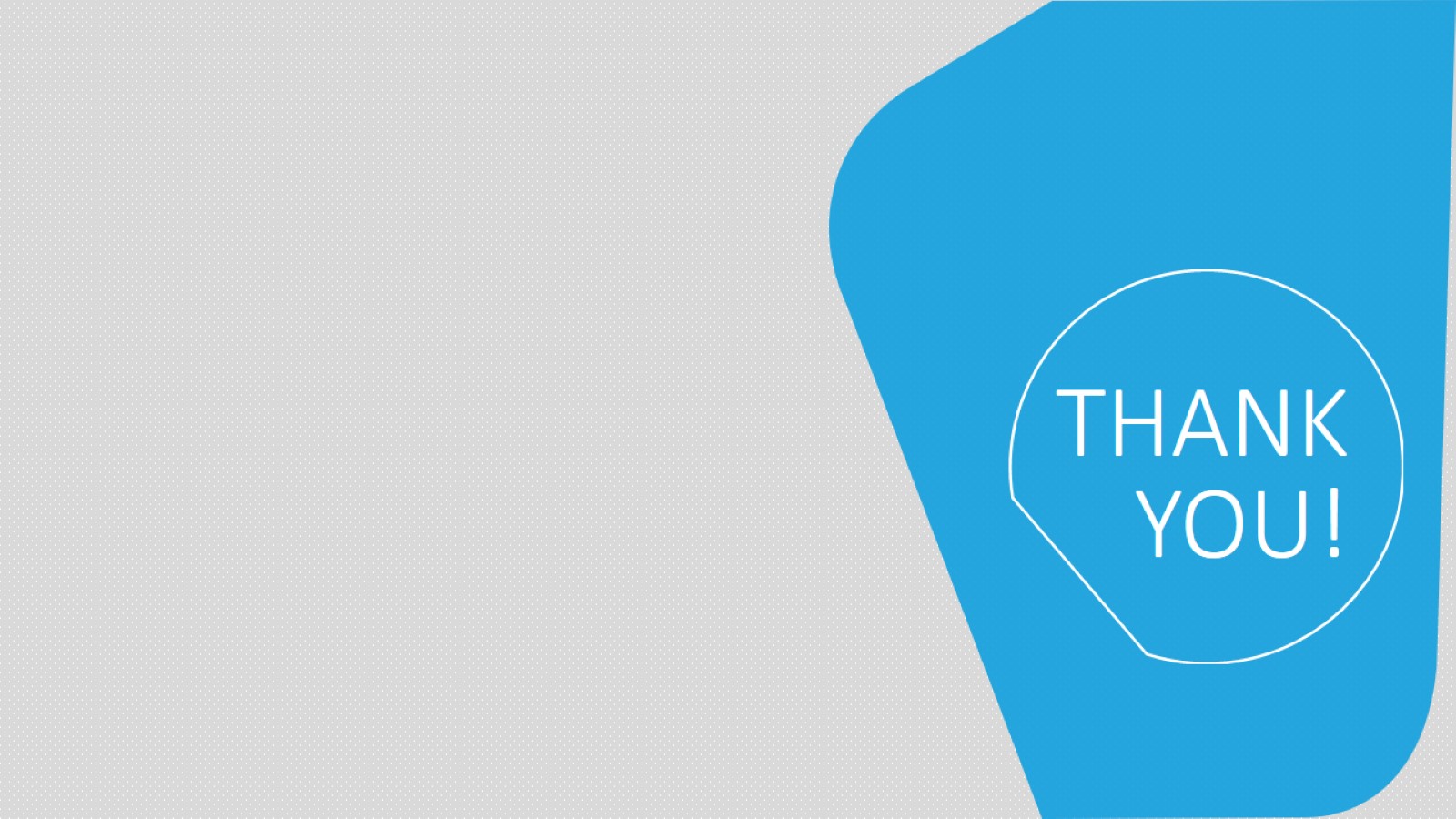